控制電子學期末報告電腦鼠硬體介紹
班級:系統三甲
姓名:王信勝 
學號:49839058
姓名:陳銘宏
學號:49836042

老師：黎靖
摘  要
本文主要探討電腦鼠硬體電路，分析電子元件及電路部分，電腦鼠主要四大電路:電源電路、感測電路、馬達電路、CPU 電路，明白各硬體的作用及其規格，了解電子元件之特性，每一部分對於電腦鼠的運作都是相當重要的，缺一不可。
電腦鼠介紹
電腦鼠是一個能自主行動的機器人，在一個由16方塊×16方塊組成的迷宮中，從起點出發，搜尋迷宮的終點，再利用搜尋時儲存的資料尋找起點到終點最短的路徑，並以最快的速度從起點移動至終點。構成迷宮的正方塊邊長為18cm，牆壁高5cm厚度1.2cm、地面顏色為黑色，牆面為白色。
電腦鼠基本組成要件
感測器
驅動系統
控制電路
系統方塊圖
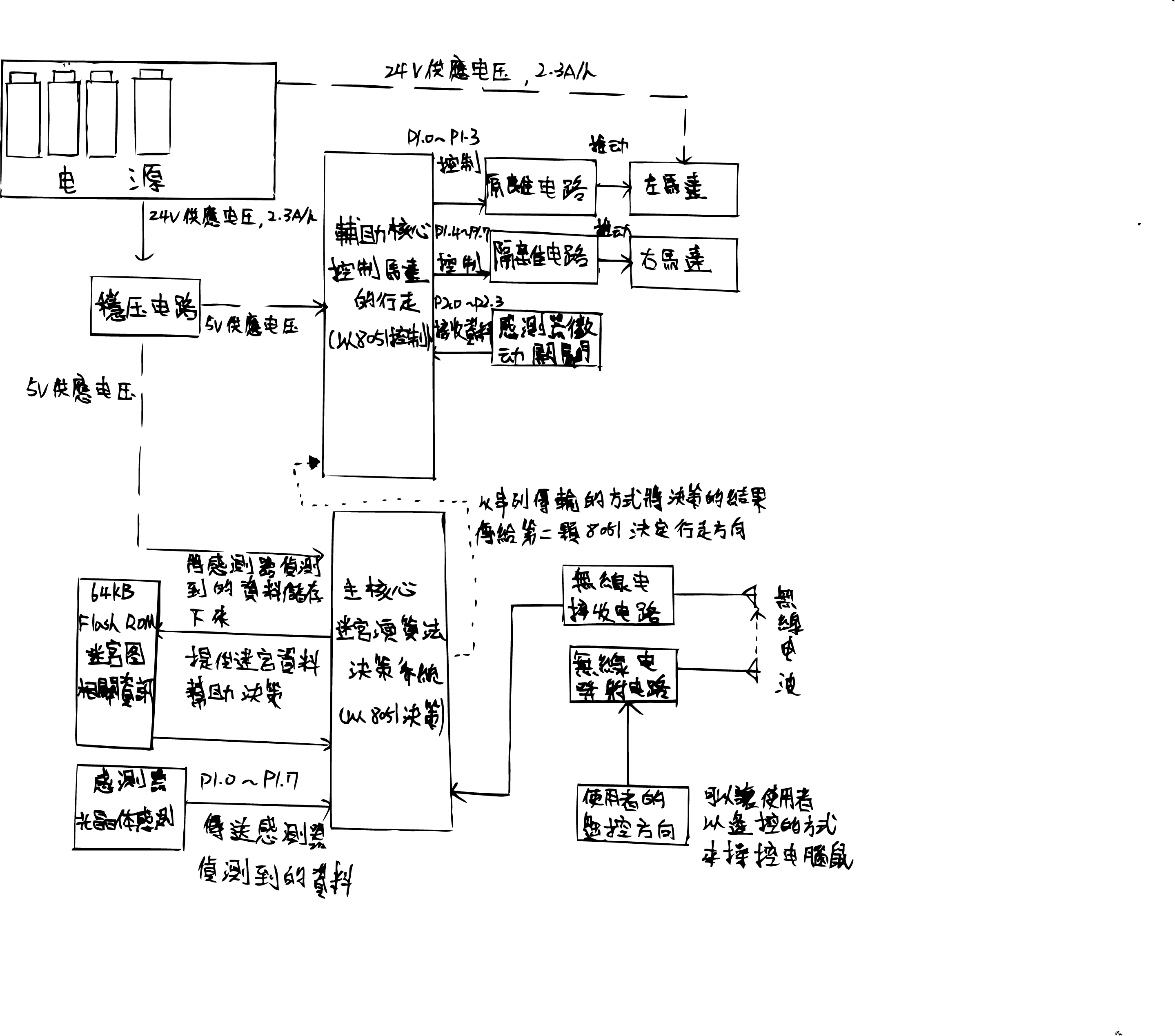 感測器
感測器就像人的眼睛，它幫電腦鼠偵測迷宮狀況並將資訊回傳給微處理機。將資料傳送給搜尋程式，決定下一步如何行動，並記錄迷宮資料，使程式產生最快的路徑。如果左、右各裝有多顆感測器，可以利用牆壁與牆壁之間的相對位置，判斷目前位置是否有偏左或右的情形，修正位置以防止發生錯誤。
驅動系統
電腦鼠所使用的馬達盡量輕巧，才不會增加電腦鼠重量，拖累加速度。就此因素，較輕的直流馬達是最符合需求的選擇。相較之下笨重的步進馬達在這方面較為劣勢，不過在走迷宮時所需的準確性，步進馬達因為能夠將電壓訊號轉成很精確的轉動量，因此也成為常用的驅動馬達。
控制電路
控制電路，就像是人的頭腦，為了能夠抵達迷宮終點，它依照軟體設計者所設計的策略，並分析感測器所傳來的訊號，下達指令給馬達，還要能夠記住整張迷宮的資料。
硬體架構
電源電路
感測電路
馬達電路
電源電路
如圖1-1，用IC 7805穩壓5V提供給8051使用，感測器電壓則由另一個IC 7805提供，這樣可以避免雜訊干擾。而馬達電源則使用未穩壓電源。
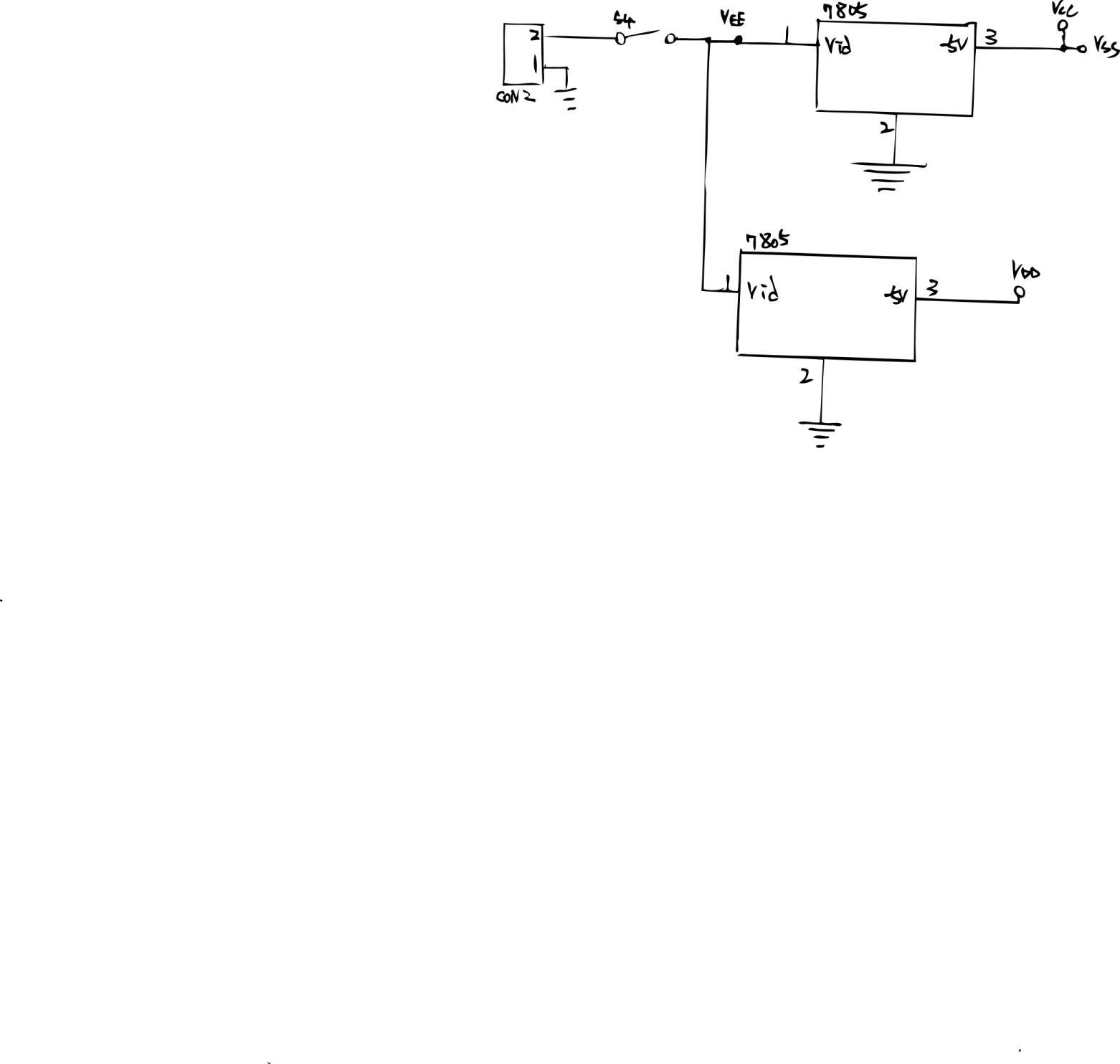 感測電路表2-1為較常見的感測器
感測電路
光感測元件因為體積小，價格便宜，容易操作，且解析度不錯的優點，所以，通常做為電腦鼠的感測元件。只是容易受到其他光源干擾，發生錯誤，是一大致命傷。
但若使用CNY 70此光感元件，則能獲得改善，因為它只會接收紅外線，能過濾其他光線，減少誤判。
感測電路
圖2-1為CNY 70接腳圖，圖2-2為基本感測電路。
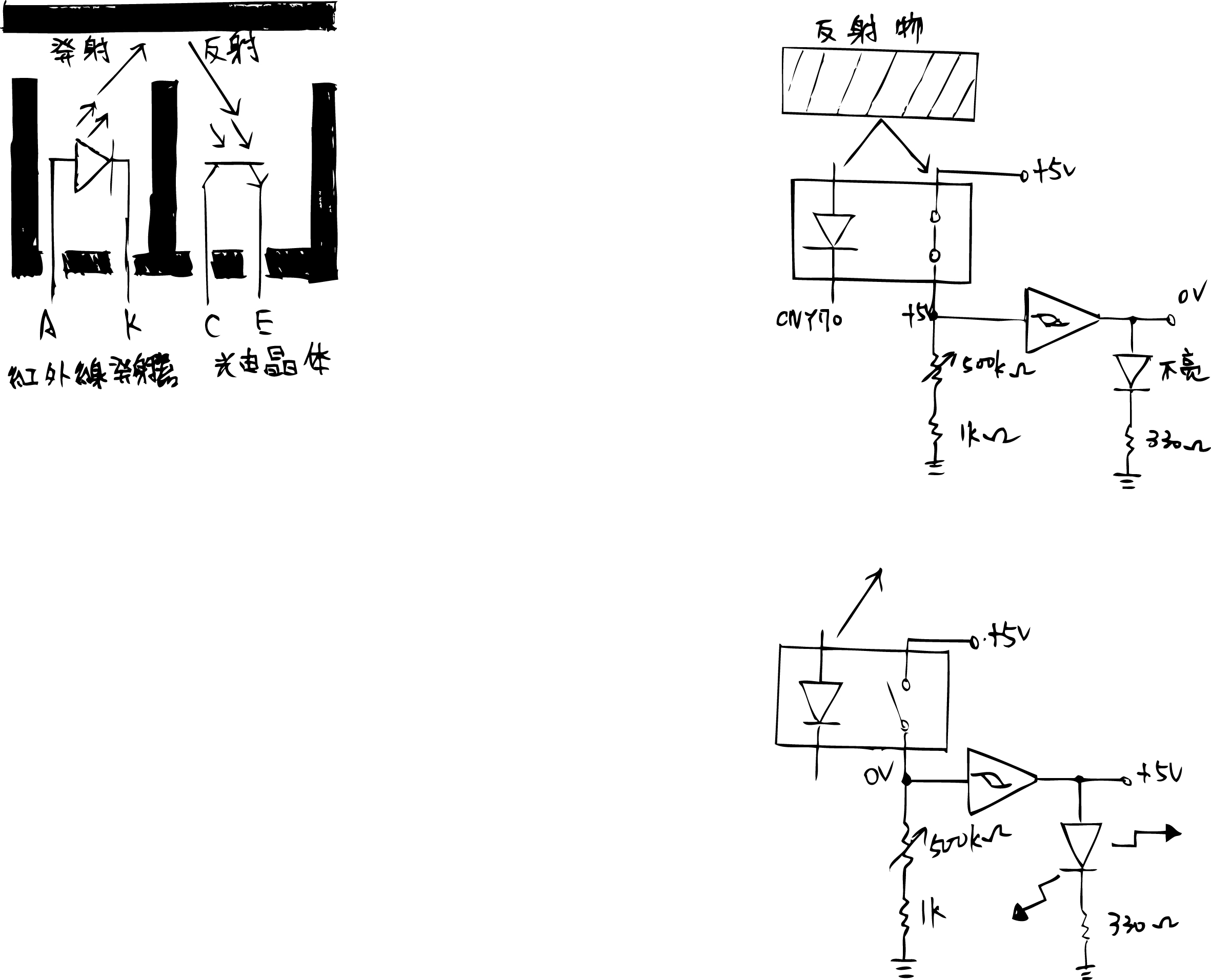 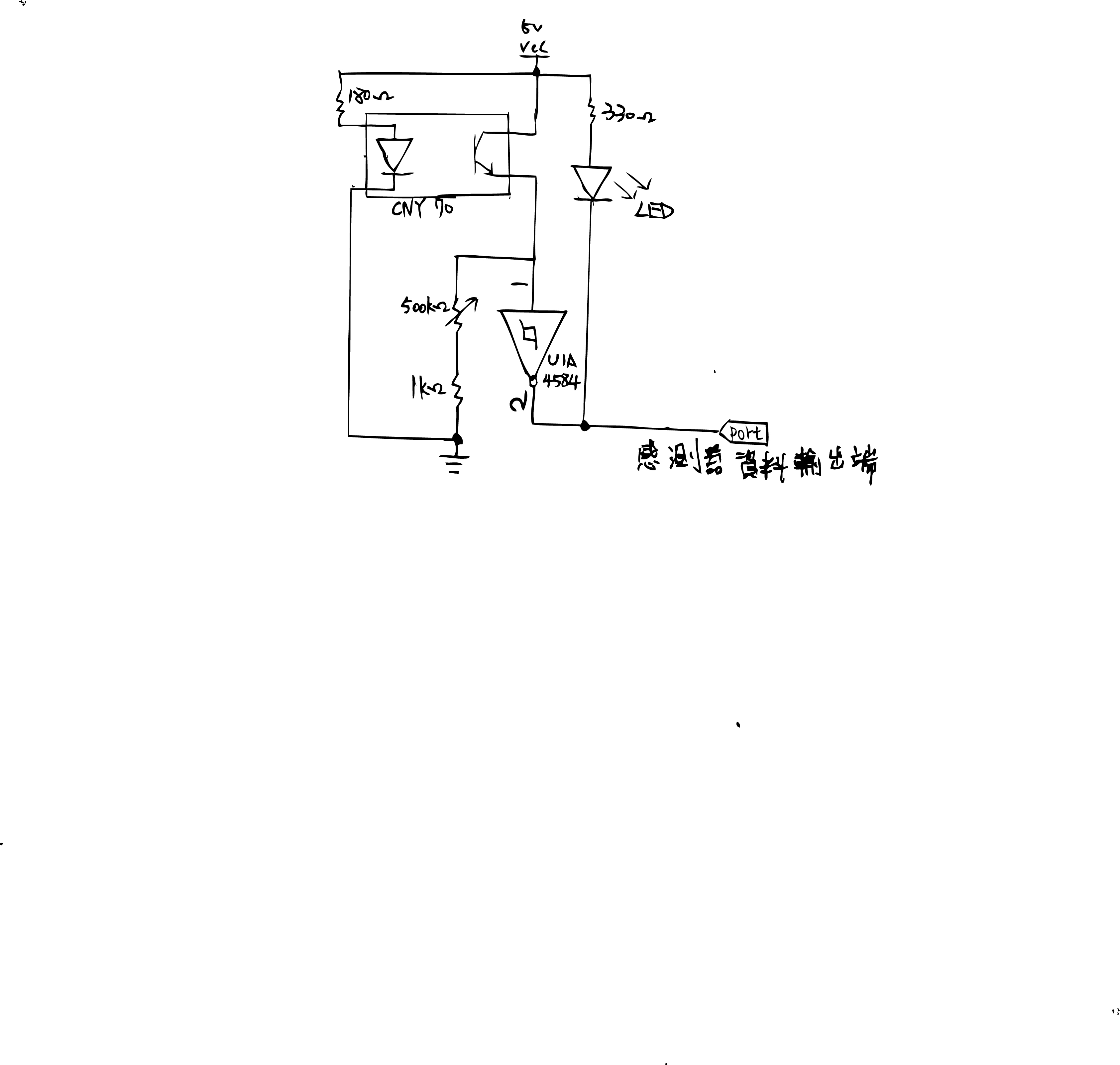 感測電路
+5V經由180Ω（限流電阻）供給紅外線光LED穩定的電壓，使LED能夠發射紅外線，若是亮面，紅外線反射至光電晶體接收，光電晶體飽和，使VE接近+5V，再經由史密特反相觸發器，使輸出等於0如圖2-3。而當紅外線未反射至光電晶體時，光電晶體工作於截止區，VE為0V，經由史密特反相觸發器，使輸出為+5V，LED亮，如圖2-4。
感測電路
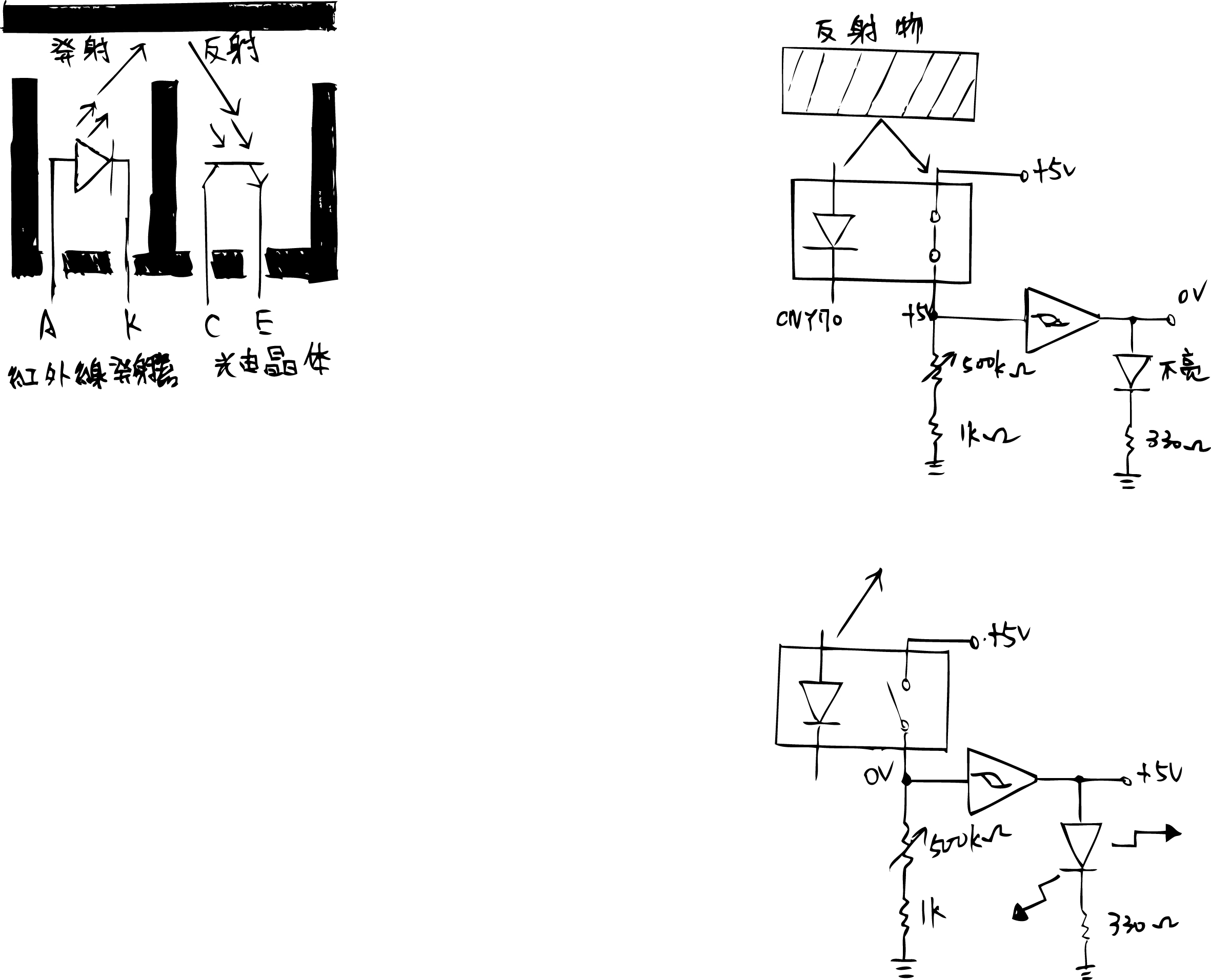 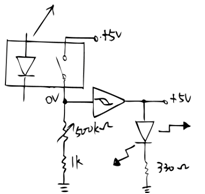 馬達電路
4584是一個緩衝器，能避免大電流流入CPU而使CPU燒毀，且能放大電流，SLA4061是將電流更加大，以致能步進馬達。
基本馬達電路
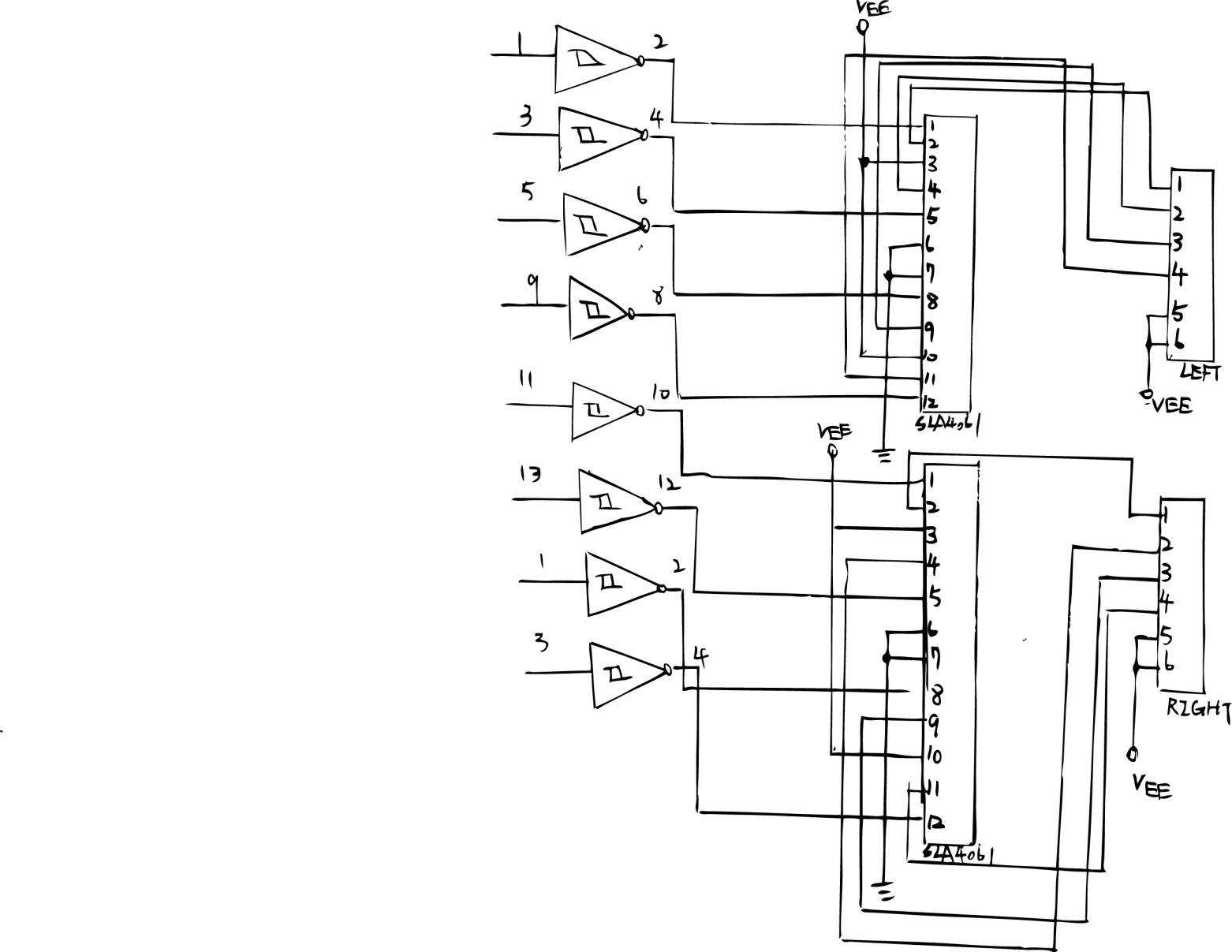 參考資料
龍華科技大學碩士學位論文，電腦鼠的設計與實作，研究生：林國恩。
南台科技大學實務專題報告，人工智慧電腦鼠，專題學生:鄭勝中、黃信強、陳致剛、王宏益、鐘楨治、宋附鍠。